Wyniki konkursu na logo pt. Bezpieczne Walentynki 2022
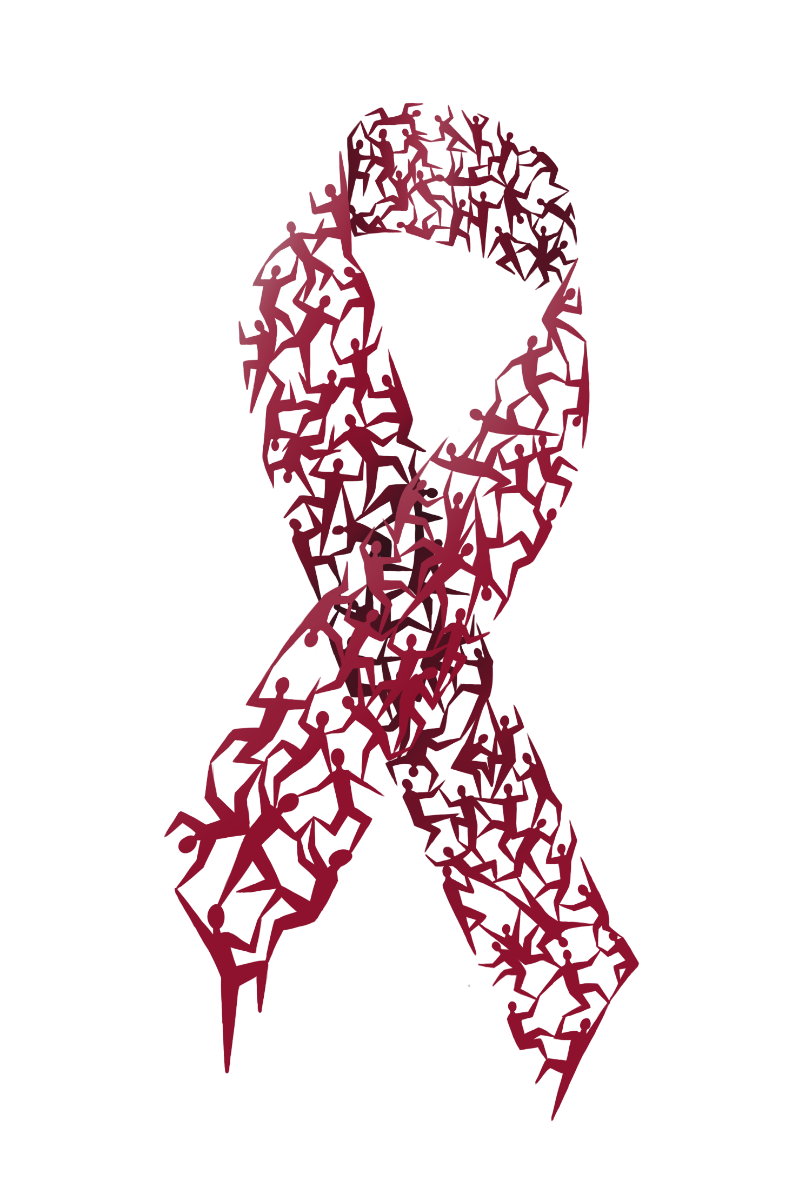 Zadania dla uczestników
Konkurs skierowany był do uczniów szkół ponadpodstawowych powiatu pilskiego. 
Zadaniem uczestników było samodzielne wykonanie logo nawiązującego do akcji „Bezpieczne Walentynki 2022” dotyczące tematyki HIV/AIDS.  
Prace należało wykonać w formie elektronicznej, w dowolnym programie graficznym w wersji czarno-białej lub kolorowej.
Cele konkursu
Wzrost poziomu wiedzy młodzieży na temat HIV/AIDS.
Zachęcanie do wykonywania badań profilaktycznych.
Kształtowanie postaw i zachowań sprzyjających zdrowiu.
Przyswajanie wiedzy w sposób kreatywny i nieszablonowy.
Wyniki
Przedmiotem konkursu na logo pt. „Bezpieczne Walentynki 2022” było samodzielne przygotowanie logo akcji „Bezpieczne Walentynki 2022” dotyczące tematyki profilaktyki HIV/AIDS. W konkursie wzięło udział 9 uczniów z trzech szkół, z których wyłoniono laureatów konkursu. Przyznano I,II,III miejsce oraz wyróżnienie.
I miejsce – Paulina JagłaZespół Szkół Technicznych w Pile
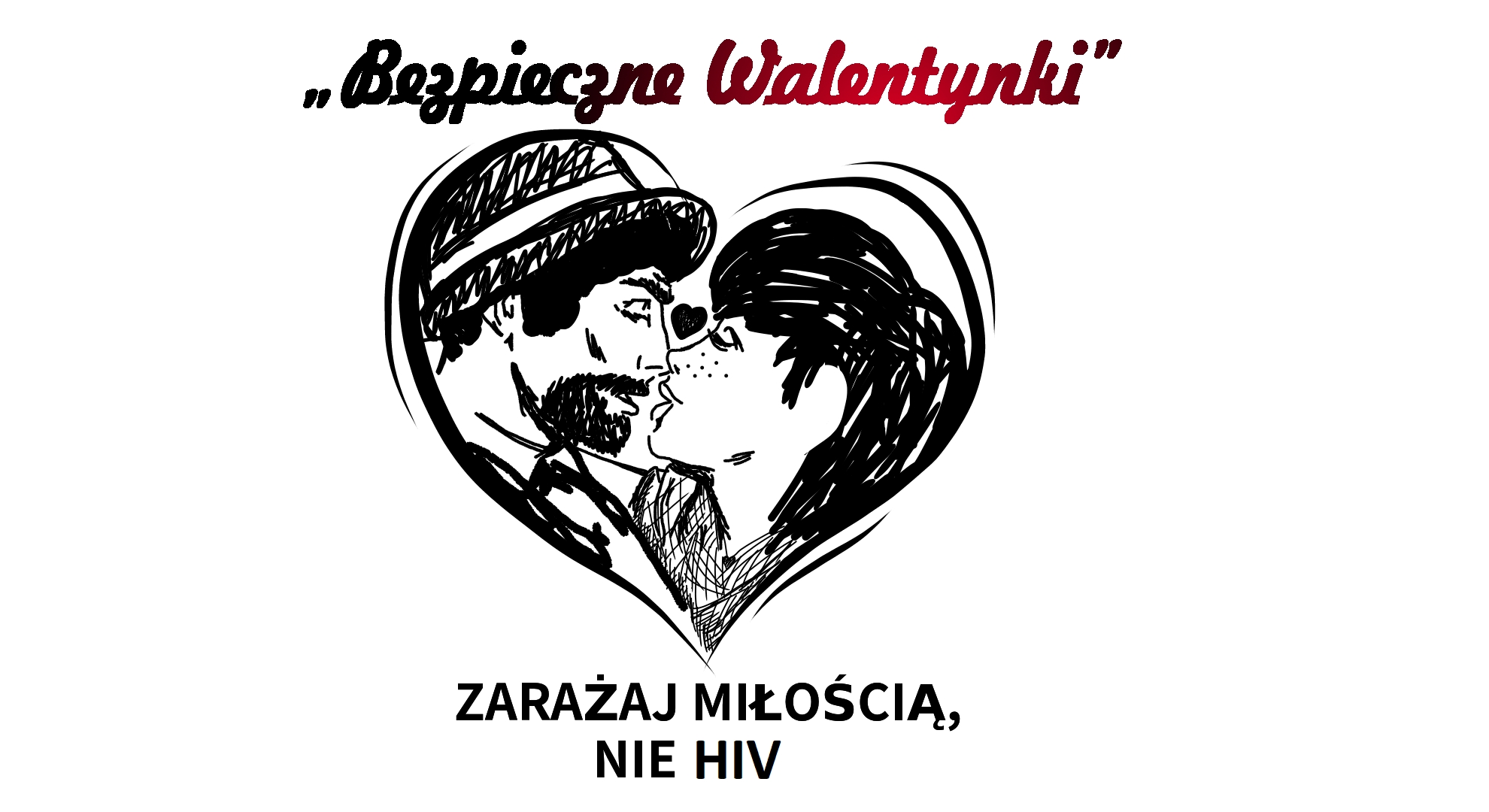 II miejsce – Jakub GibasCentrum Kształcenia Zawodowego i Ustawicznego w Wyrzysku
III miejsce – Nikola JakobscheZespół Szkół Technicznych w Pile
Wyróżnienie – Szymon IzydorZespół Szkół Budowlanych w Pile
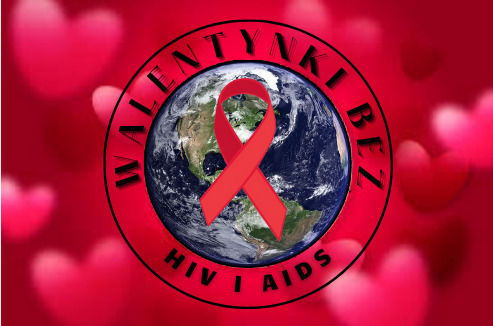 Olaf Kalka Zespół Szkół Techniczych w Pile
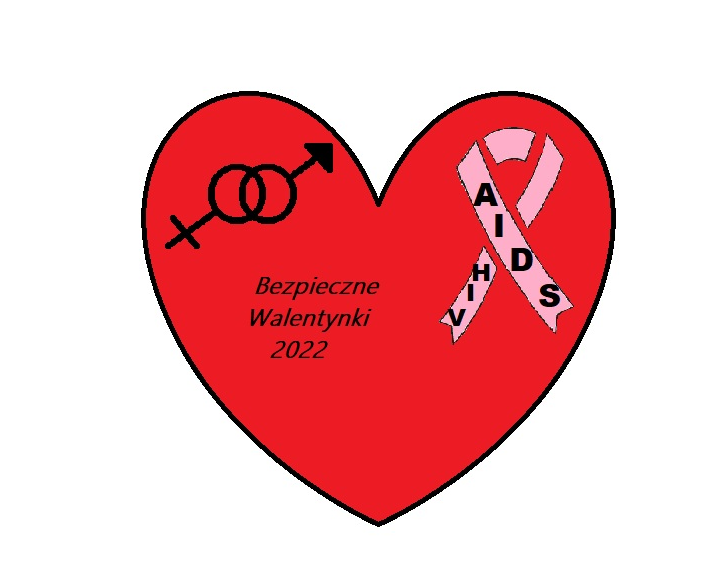 Wiktoria WicikZespół Szkół Budowlanych w Pile
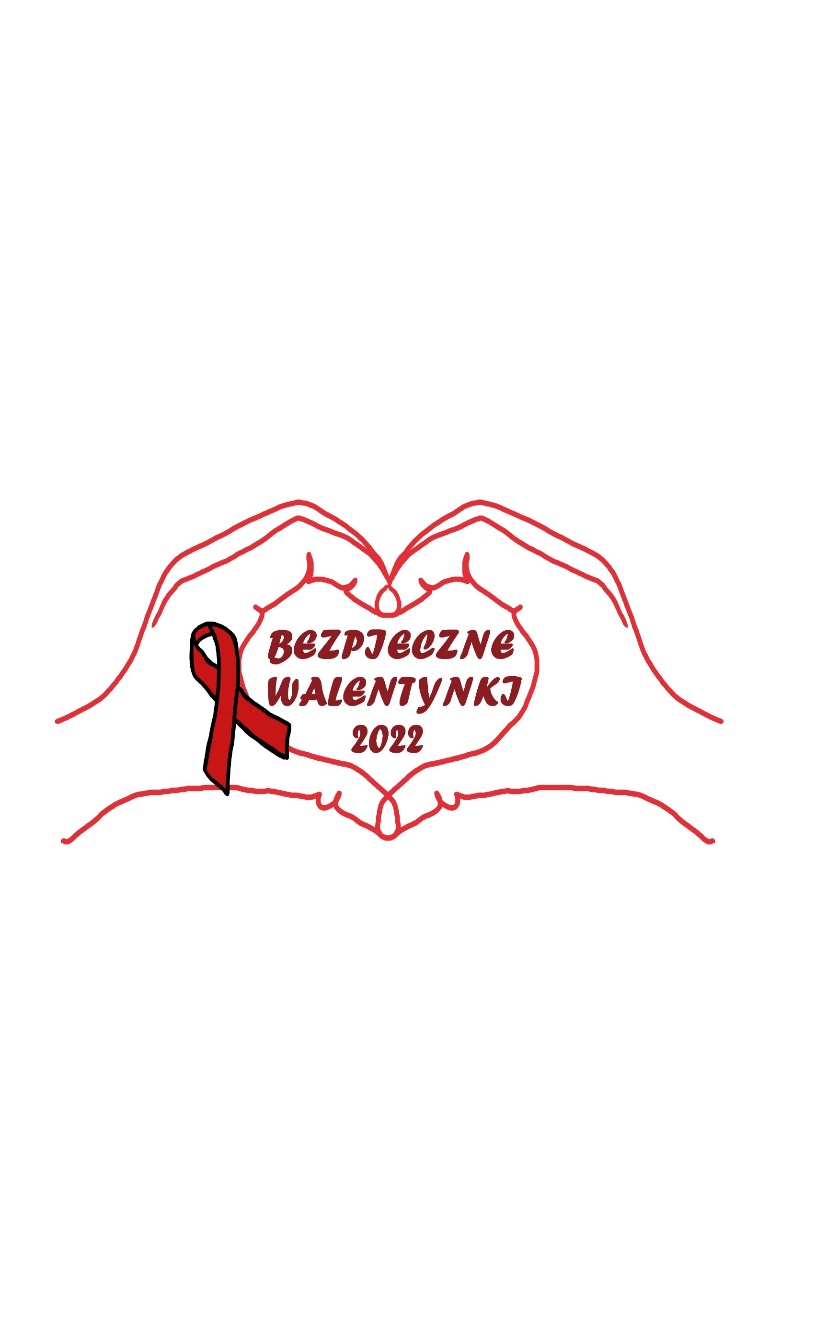 Lilianna WestfalZespół Szkół Budowlanych w Pile
Marta KwadeCentrum Kształcenia Zawodowego i Ustawicznego w Wyrzysku
Nicola GoszkaZespół Szkół Budowlanych w Pile
Wszystkim laureatom gratulujemy oraz dziękujemy
uczestnikom za wzięcie udziału w konkursie. W przyszłości zachęcamy do uczestnictwa w kolejnych konkursach organizowanych przez Powiatową Stacje Sanitarno-Epidemiologiczną w Pile.